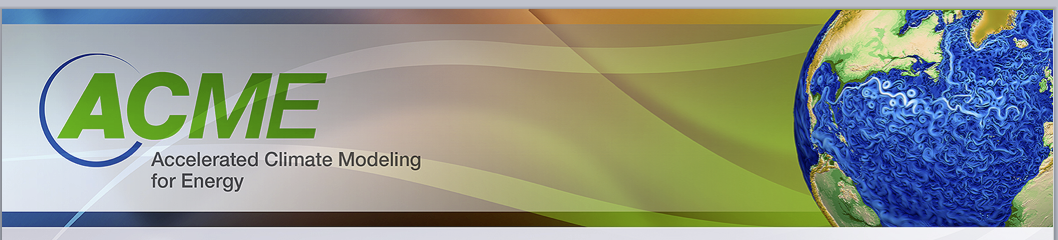 ACME V2 RRM Arctic Atmosphere
Shaocheng Xie and Phil Rasch 
Atmosphere Group
Arctic RRM
Ice Nucleation
Aerosols on Snow
DMS and Marine Organic Aerosols
June 5, 2017
1
RRM-Arctic
An Arctic Grid for ACME with Storm Tracks v3
Number of Elements:  21,895
Resolution:  1 degree (low res) → 1/4 degree (high res)
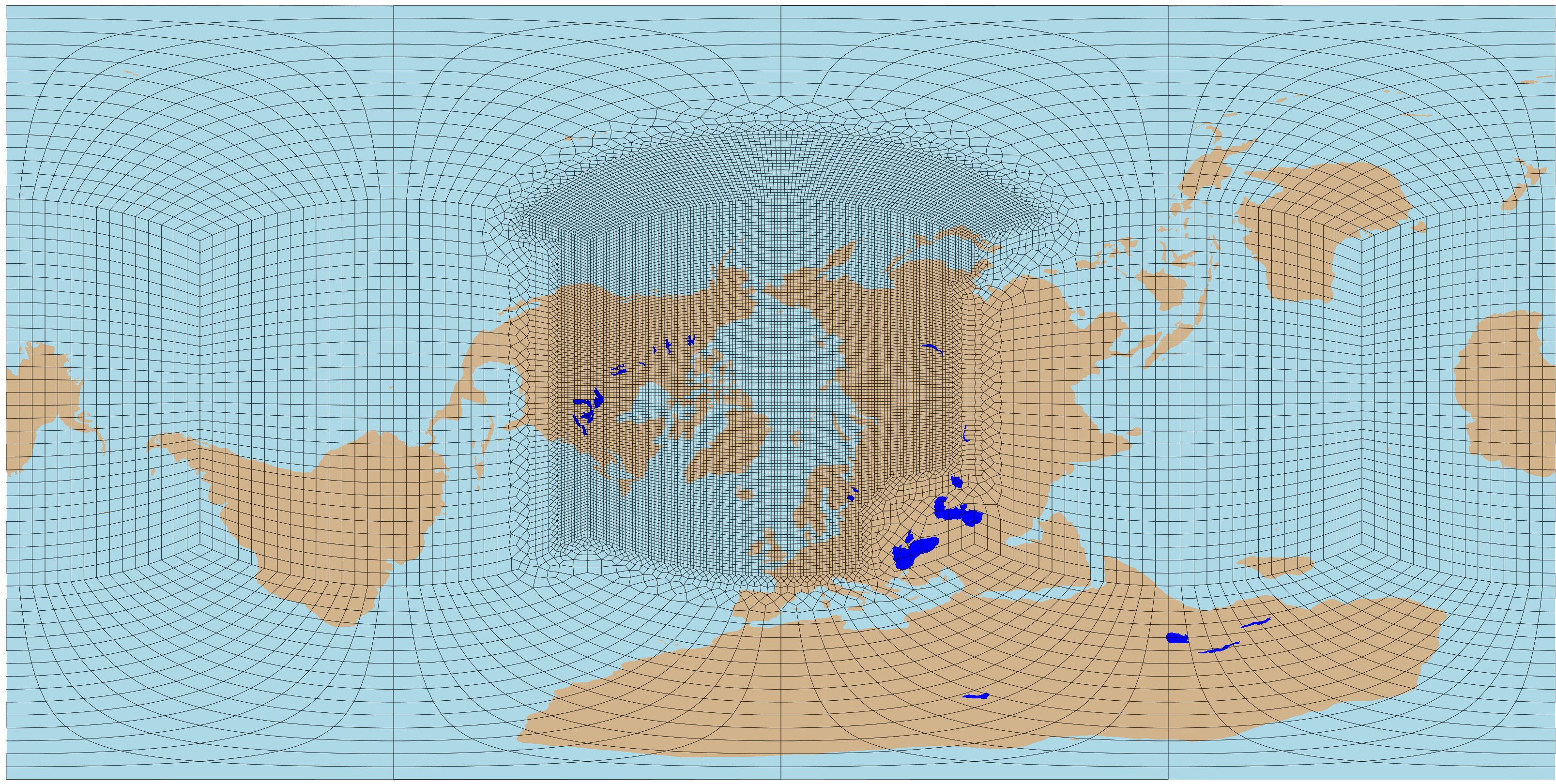 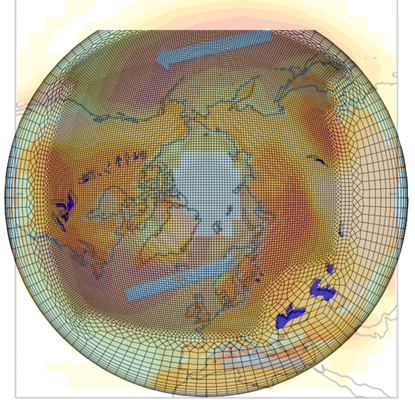 Erika Roesler
Substantial impact of light-absorbing particles (LAPs) in snow/ice on radiation, temperature and water cycle
Increase in annual FSNS (W m-2)
Increase in 2-m air T(k)
Left: Arctic/global mean is 1.3 and 0.3 W m-2, respectively; 40% from new treatments
Annual moisture flux (W m-2)
Annual SWE over land  (mm)
Annual SWE on ice  (mm)
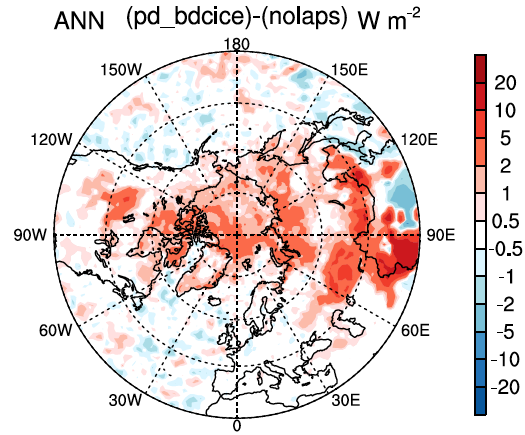 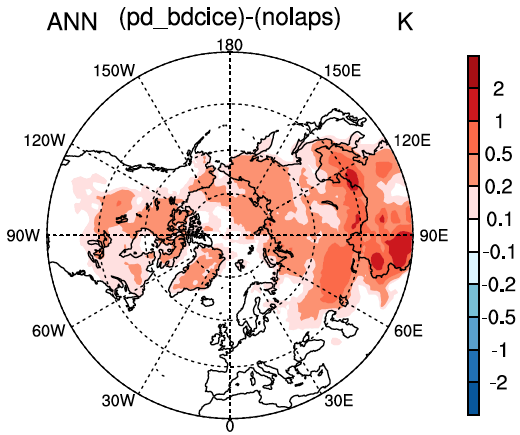 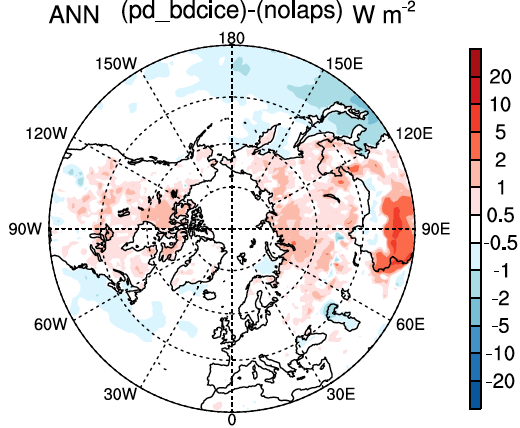 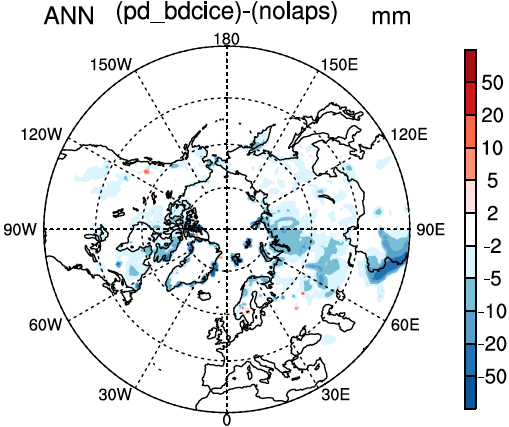 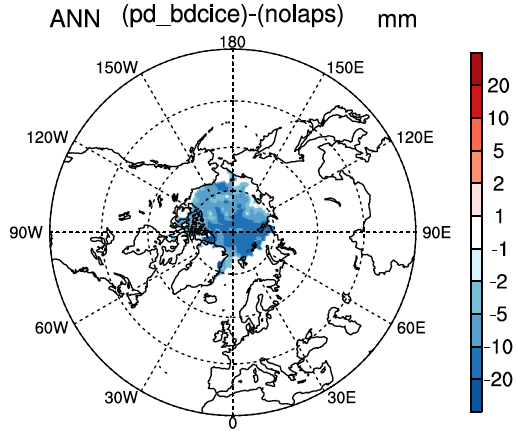 Right: Arctic/global mean is 0.18 and 0.05 K, respectively; 50% from new treatments
Bottom: LAPs-induced increase in annual mean surface moisture flux and decrease in snow water equivalent (SWE) over sea ice and land
Wang et al. (in preparation)
[Speaker Notes: ACME model has been modified to treat both interstitial and within-hydrometeor (snow/ice grains) BC utilize new BC-in-snow optical properties that depend on snow grain size and BC particle size; integrate other aerosol improvements in CAM with LAPs treatment in CLM4.5/CICE]
Arctic Mixed-phase Clouds Simulated with a new IN Scheme(Xiaohong Liu, Kai Zhang, et al)
ACME global testing with three ice nucleation schemes: Classical Nucleation theory (CNT, Wang et al. 2014); Niemand et al. (2012); DeMott et al. (2015)
IWP
LWP
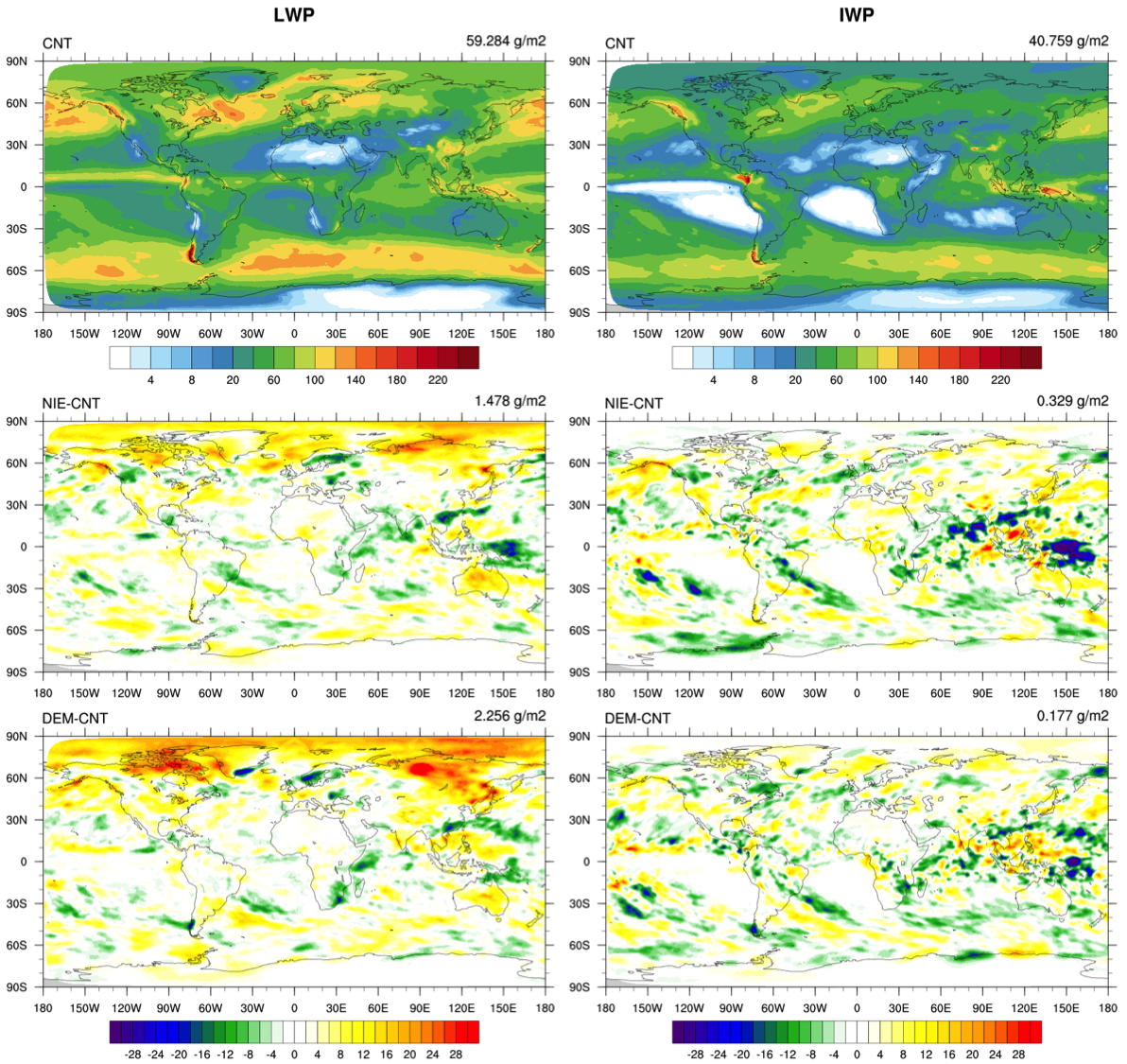 CNT
(default)
Niemand -CNT
DeMott - CNT
[Speaker Notes: Use default FC5AV1C-04P2 compset
LWP increases in NH high latitudes with the Niemand and DeMott compared to CNT
LWP include rain and IWP include snow]
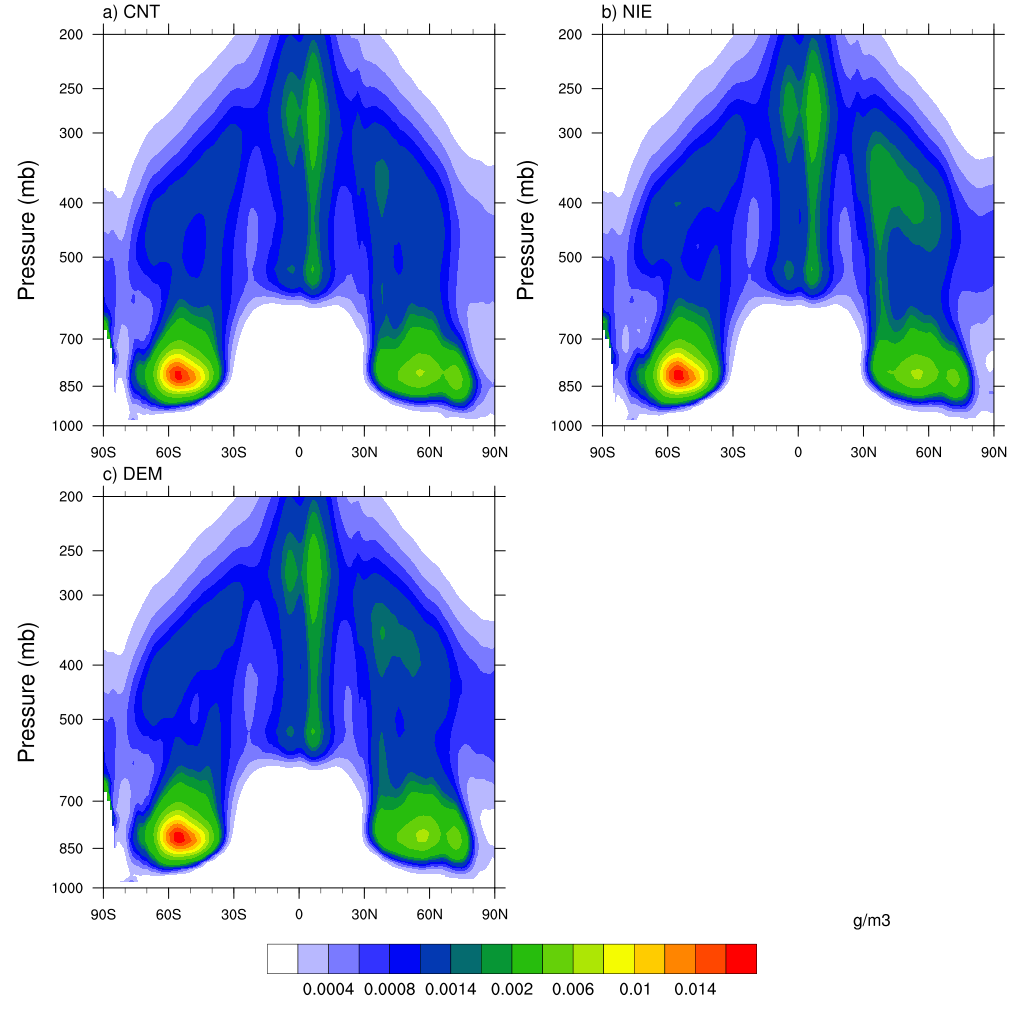 Arctic Mixed-phase Clouds Simulated with a new IN Scheme(Xiaohong Liu, Kai Zhang, et al)
ACME global testing with three ice nucleation schemes: Classical Nucleation theory (CNT, Wang et al. 2014); Niemand et al. (2012); DeMott et al. (2015)
Niemand
CNT (default)
DeMott
Cloud Ice Water Content
[Speaker Notes: IWC only include cloud ice, without include snow]